The Tale Of Two “Wolfs”: A case report of diabetes in a patient with chromosome 4 deletion
Neha Garg, MD1 , Maha Yousif, MD1
           Division of Pediatric Endocrinology, Department of Pediatrics, UT Southwestern Medical Center, Dallas, TX
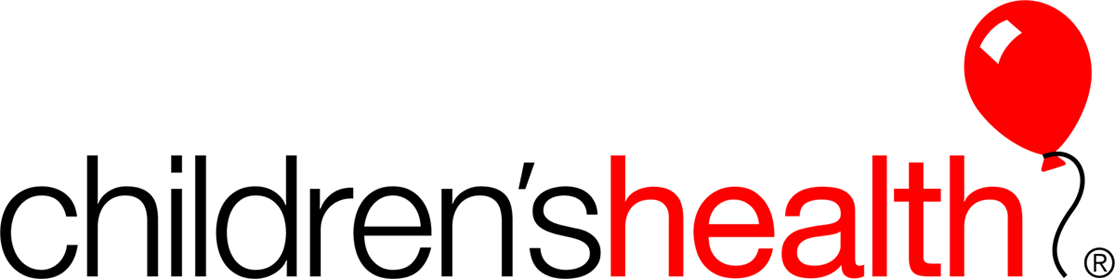 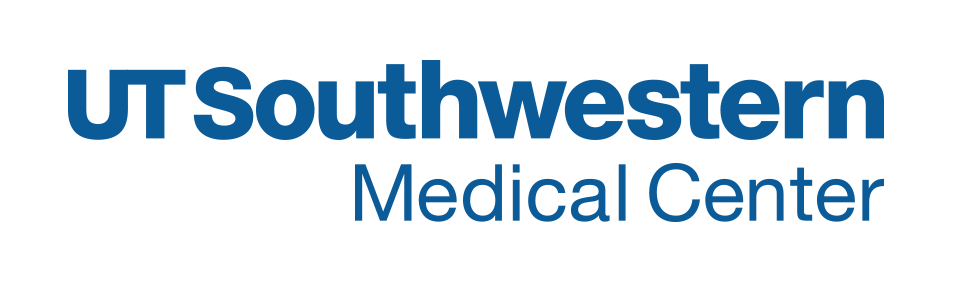 Discussion
Introduction
Clinical Course
We present a case of Wolfram syndrome in a patient with WHS and describe his initial presentation with hyperosmolar diabetic ketoacidosis. 
There are a few case reports of secondary diabetes in patients with WHS1,2.
Wolfram Syndrome (WS) is a very rare autosomal recessive neurodegenerative disorder, previously referred to as DIDMOAD (Diabetes Insipidus, diabetes mellitus, optic atrophy, deafness). 
WS is caused by a mutation in WFS1 gene located chromosome 4p16.1.
WHS is caused by variable deletion of the short arm of chromosome 4. 
Despite being associated with nearby chromosomal loci, to our knowledge, there is only one other known case of Wolfram syndrome with Wolf-Hirschhorn syndrome3. 
This case illustrates a need for increased suspicion and monitoring for Wolfram syndrome in individuals with WHS who have deletions overlapping the WFS1 locus.
Wolf-Hirschhorn syndrome (WHS) is a rare congenital disorder characterized by distinctive facial appearance, growth delay, psychomotor retardation, and seizures. Diabetes mellitus is not known to be associated with WHS. We describe the initial presentation of diabetes mellitus in our patient with WHS, and the eventual diagnosis.
He was admitted to the pediatric intensive care unit (PICU) for hyperosmolar diabetic ketoacidosis on insulin drip at 0.05 u/kg/hour. 
His PICU course was complicated by hypertriglyceridemia, rhabdomyolysis, and acute on chronic kidney injury. 
Initially, he required high doses of insulin of around 1 unit/kg/day which were gradually lowered during his 18-day admission.  
His pancreatic autoantibodies were negative including glutamic acid decarboxylase (GAD), IA-2, Zinc transporter antibody, and insulin antibody.
Genetic testing was obtained via the Invitae monogenic diabetes panel and revealed a WFS1 deletion on chromosome 4 confirming Wolfram syndrome. 
Currently, he continues to be on a very low dose of insulin of 0.15 units/kg/day and has no signs or symptoms of diabetes insipidus.
Case Presentation
2 y.o. male with WHS and chronic kidney disease stage II, with a recent history of viral illness presented with lethargy and respiratory distress for 2 days.
Table 1 – Labs at Presentation
References
Table 2 – Genetic testing
Deeb A. Diabetes Mellitus Secondary to Acute Pancreatitis in a Child with Wolf-Hirschhorn Syndrome. Case Rep Endocrinol. 2017;2017:3892467. doi: 10.1155/2017/3892467. Epub 2017 Oct 24. PMID: 29204299; PMCID: PMC5674493.
Ana Bernardo Ferreira., et al. “A Transient form of Insulin-Requiring Diabetes Mellitus on a 15-Year-Old with Wolf-Hirschhorn Syndrome". Acta Scientific Paediatrics 5.3 (2022): 03-06.
Flipsen-ten Berg K, van Hasselt PM, Eleveld MJ, van der Wijst SE, Hol FA, de Vroede MA, Beemer FA, Hochstenbach PF, Poot M. Unmasking of a hemizygous WFS1 gene mutation by a chromosome 4p deletion of 8.3 Mb in a patient with Wolf-Hirschhorn syndrome. Eur J Hum Genet. 2007 Nov;15(11):1132-8. doi: 10.1038/sj.ejhg.5201899. Epub 2007 Jul 18. PMID: 17637805.
[Speaker Notes: 4p16.3).caused by variable deletion of the short arm of chromosome 4.]